Finanční gramotnost
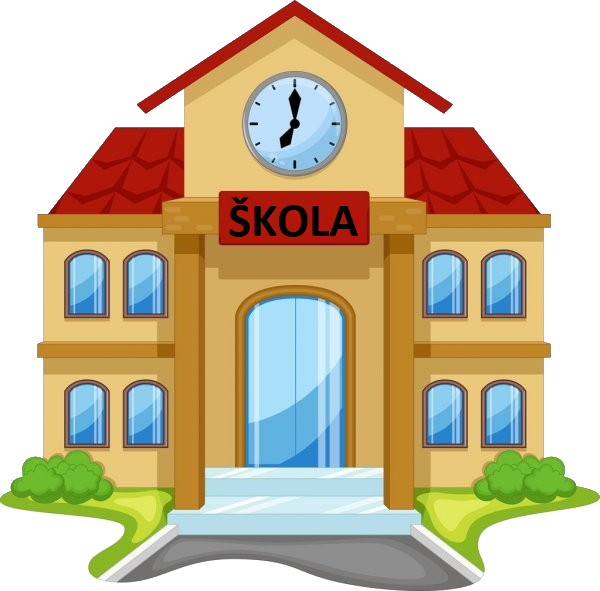 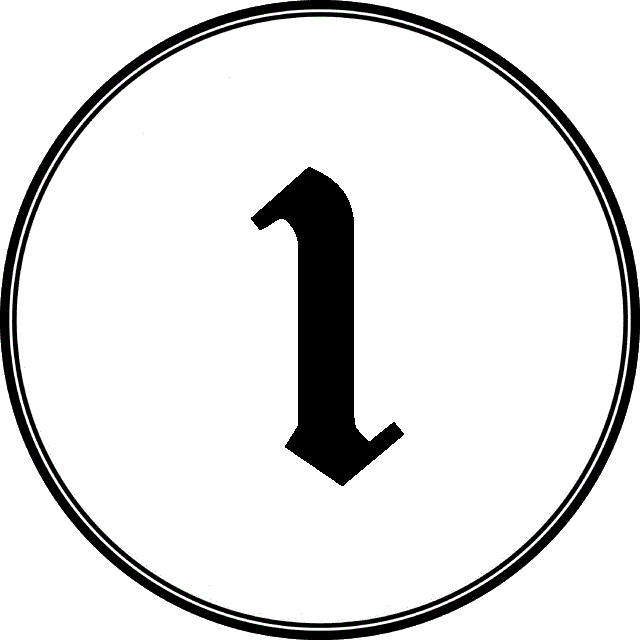 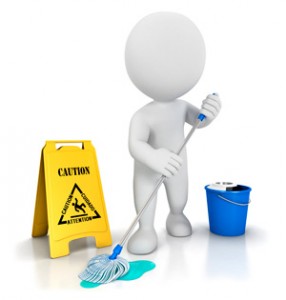 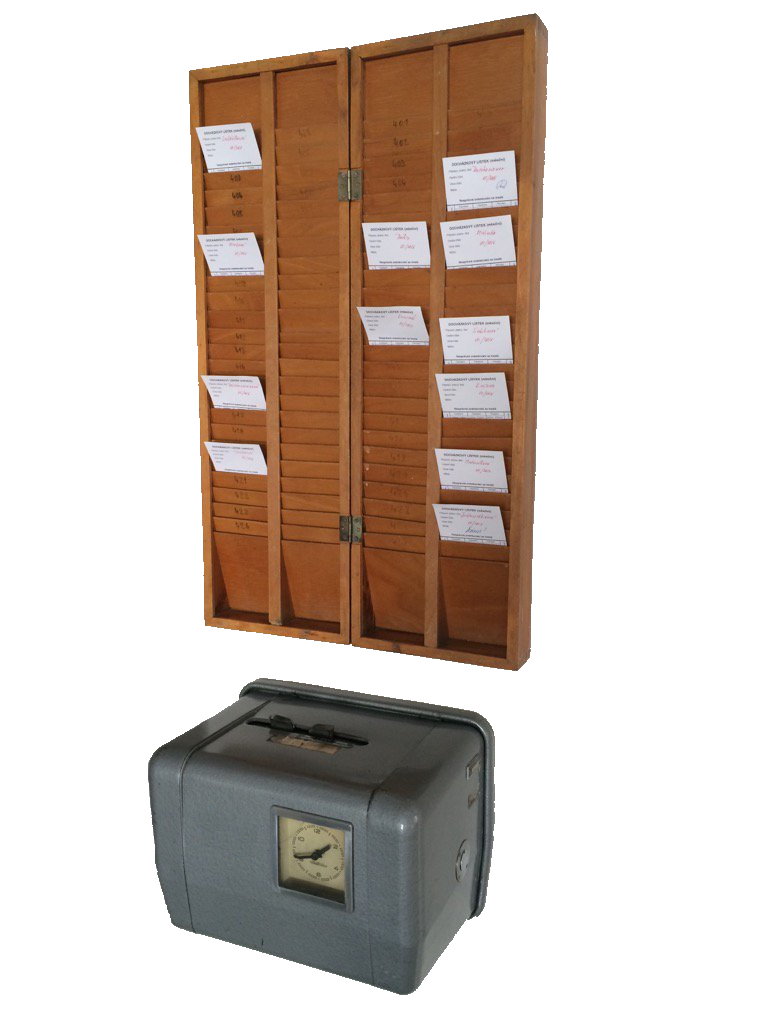 DENNĚ
DENNĚ
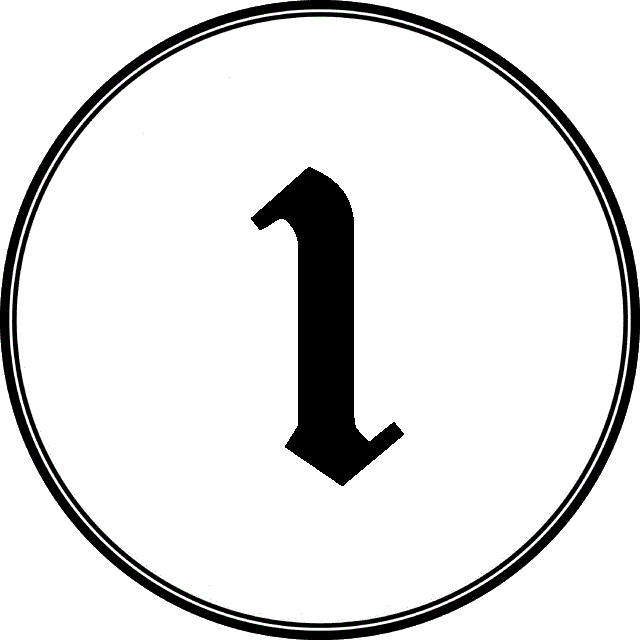 PLAT
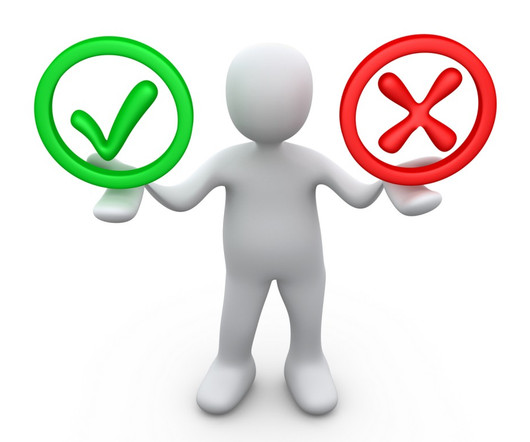 DENNĚ
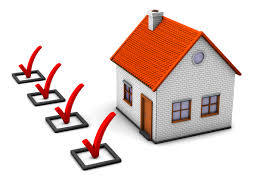 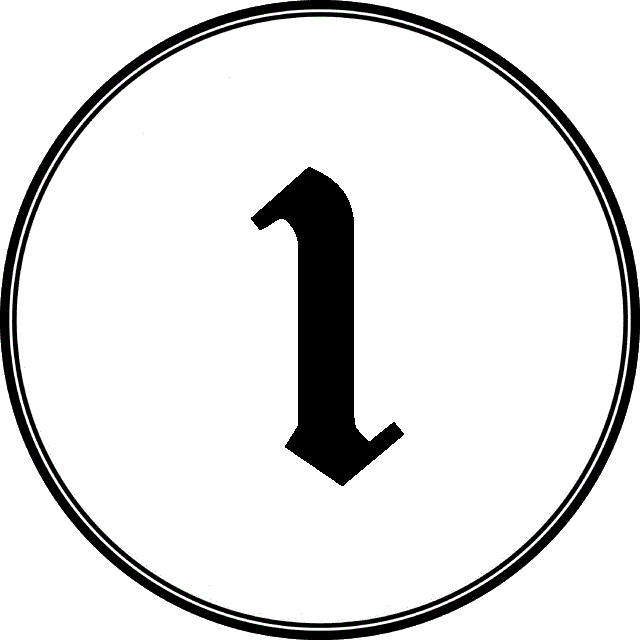 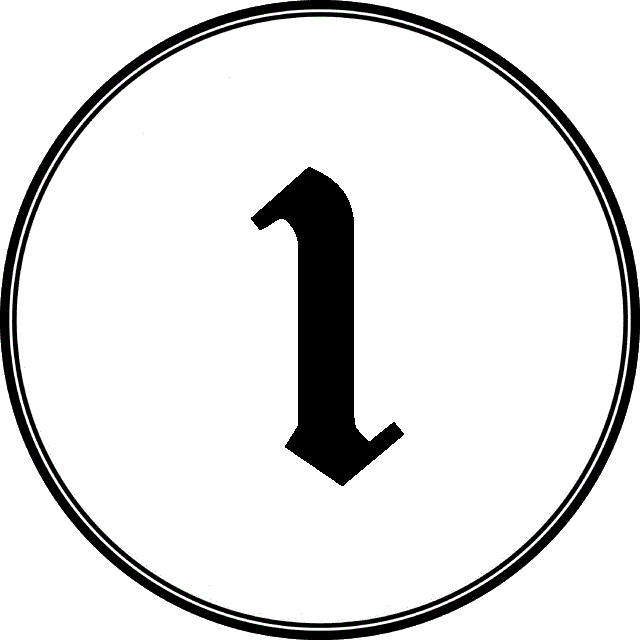 DENNĚ
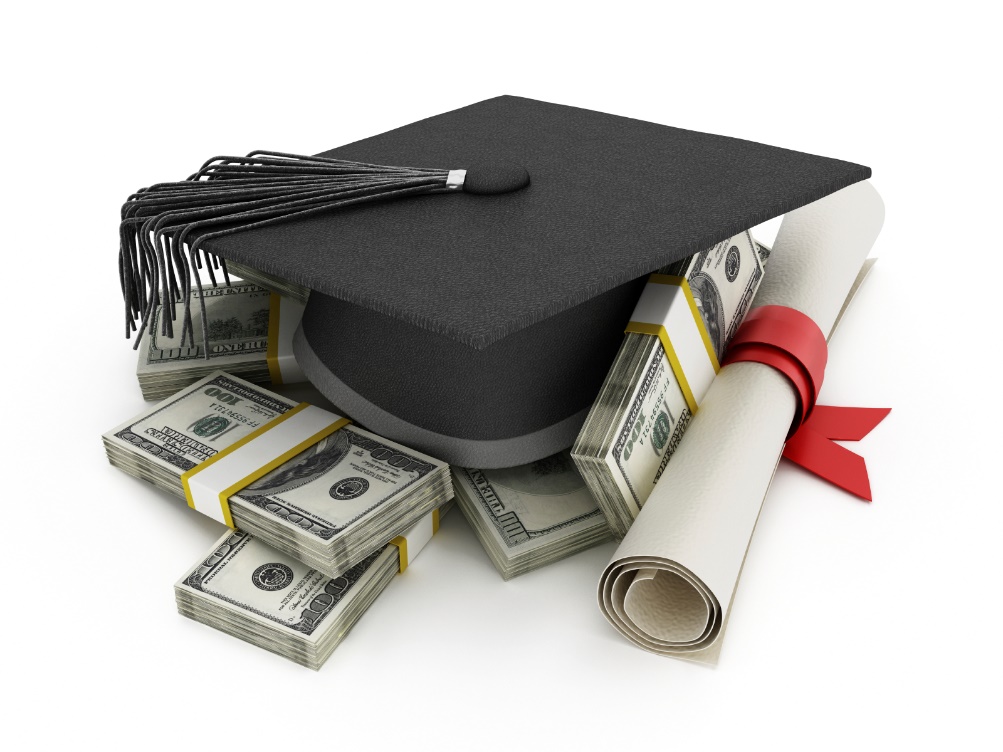 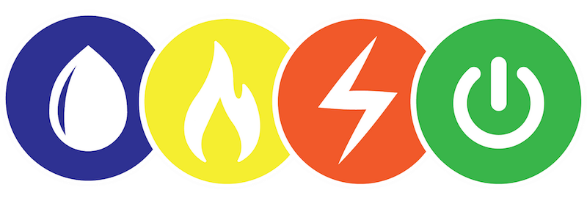 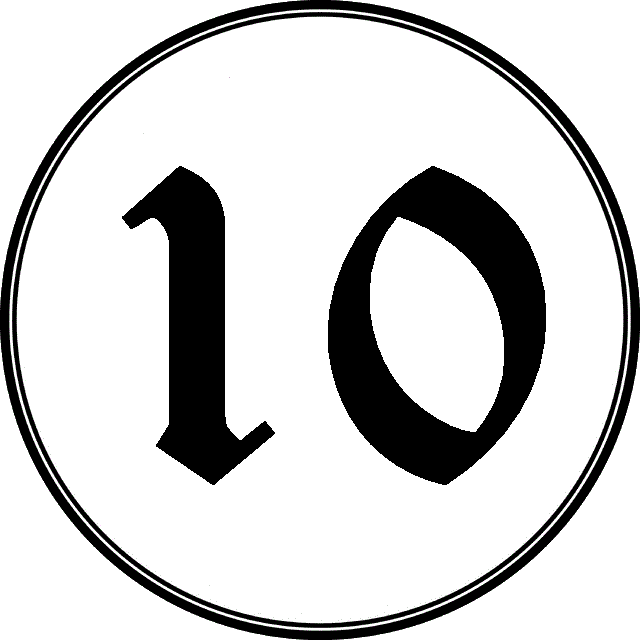 MĚSÍČNĚ
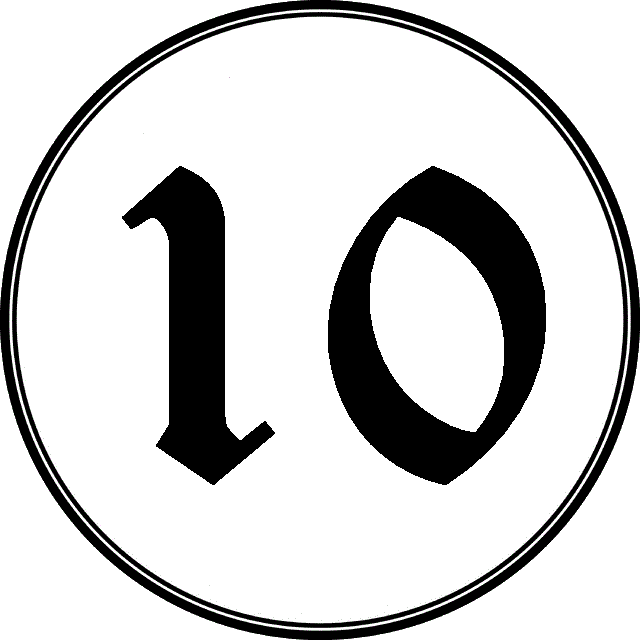 MĚSÍČNĚ
POPLATKY
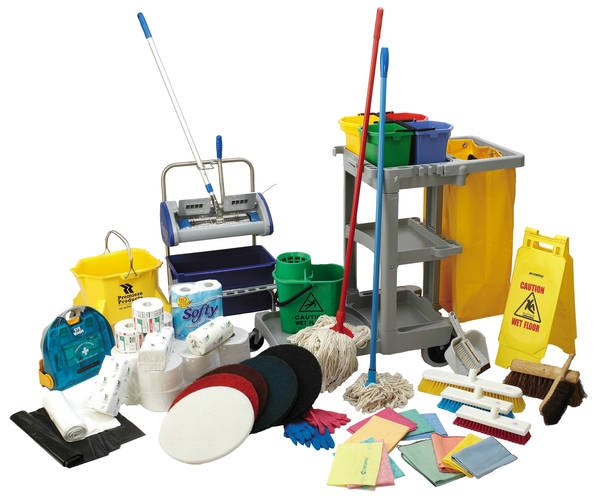 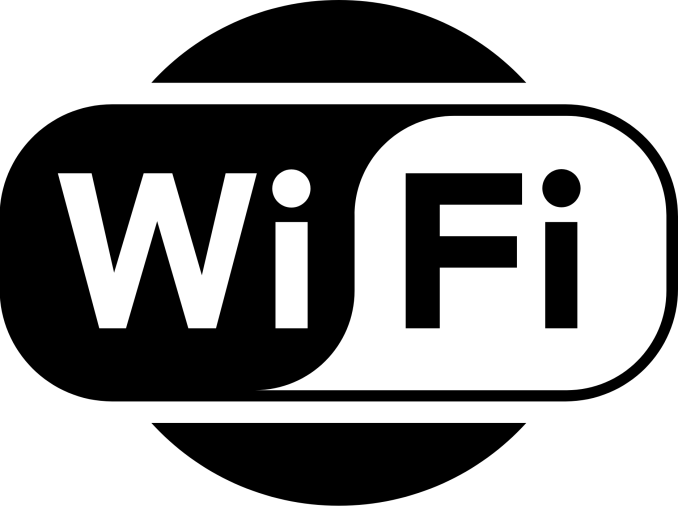 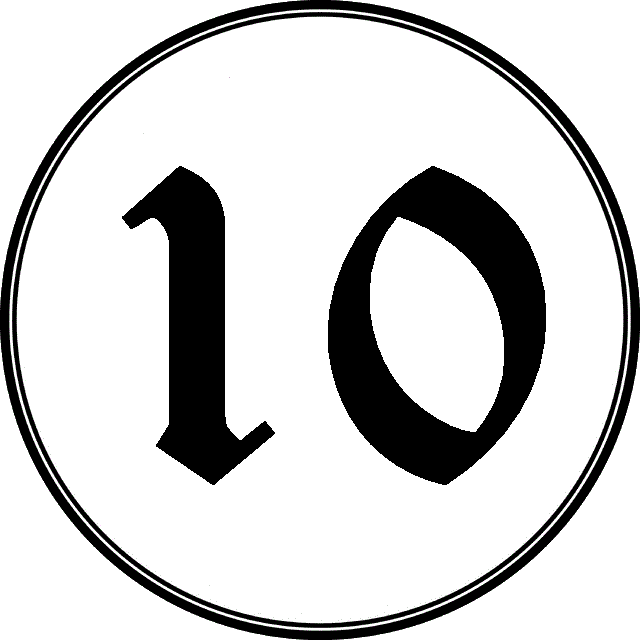 MĚSÍČNĚ
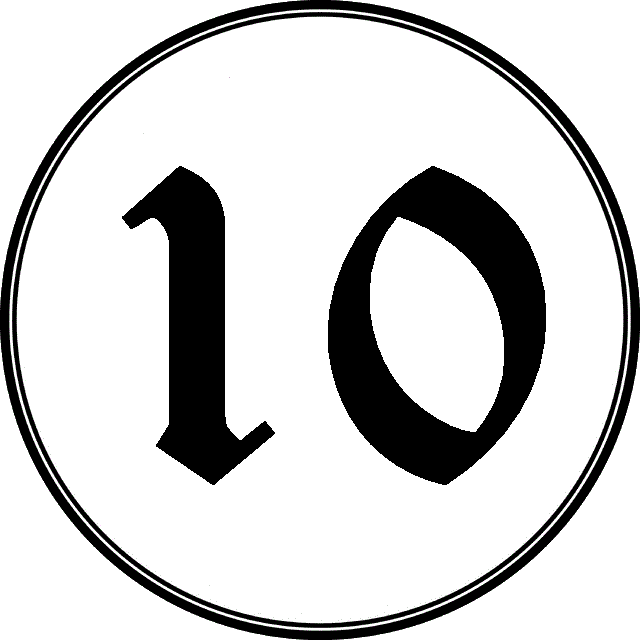 MĚSÍČNĚ
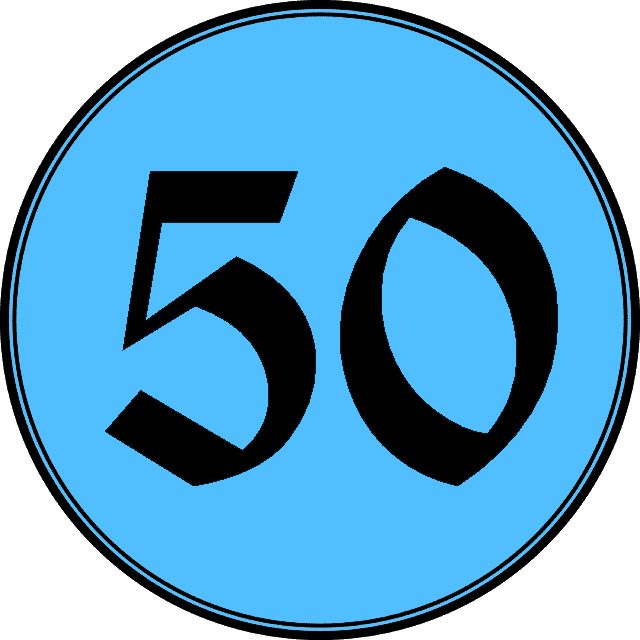 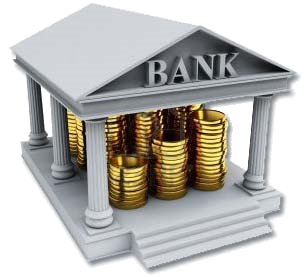 SPOŘENÍ
5 měsíců		
10 měsíčně + 1 od banky (55)
20 měsíčně + 1,5 od banky (108)
10 měsíců	
10 měsíčně + 1,5 od banky (115) 
20 měsíčně + 2 od banky (220)
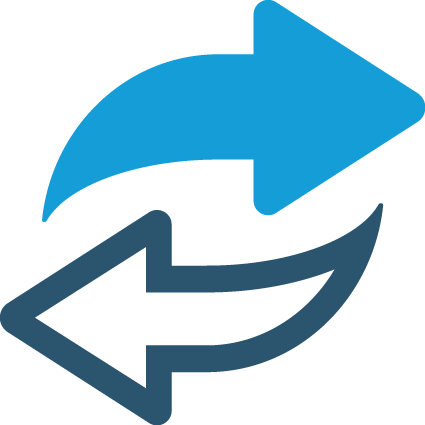 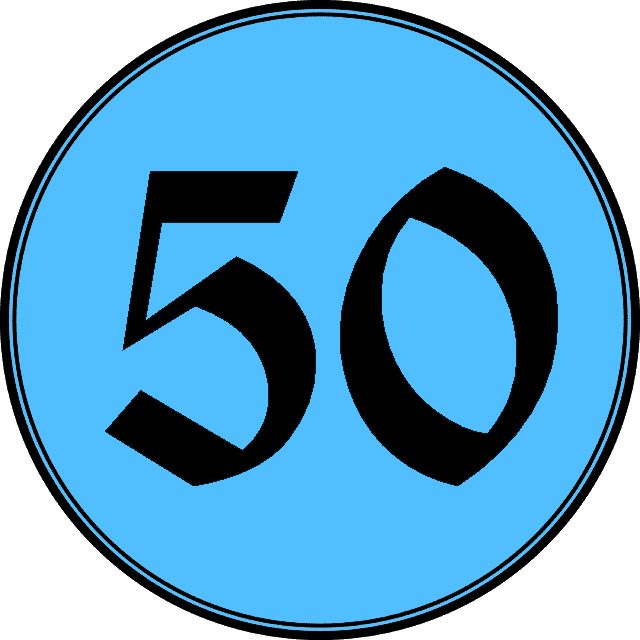 SMĚNÁRNA DÁVÁME POUZE BÍLÉ ZA MODRÉ
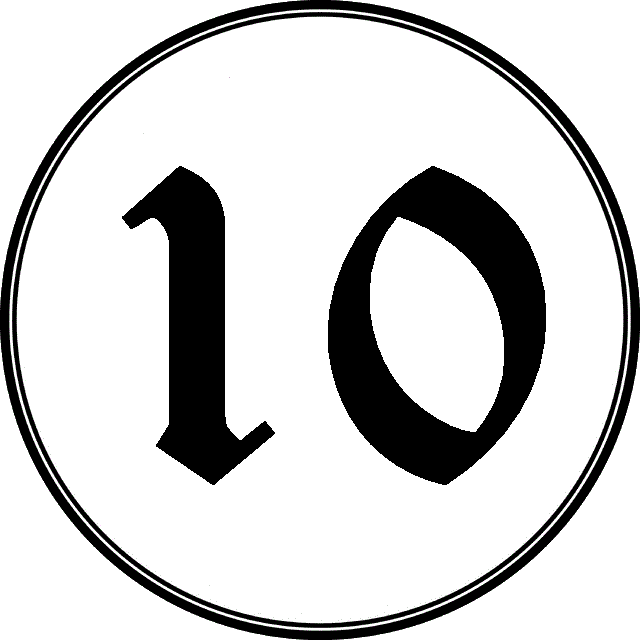 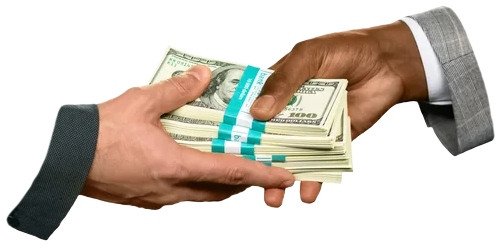 BANKA
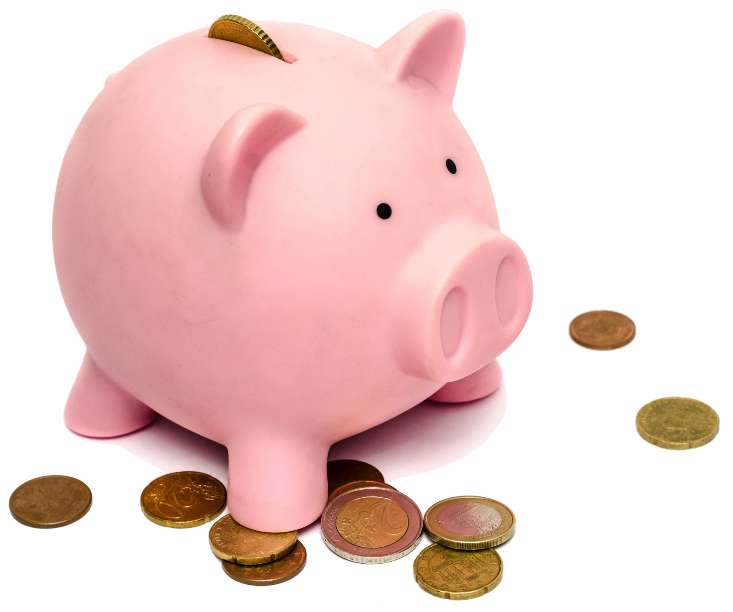 PŮJČKA 
50 na 5 měsíců => 10 měsíčně + úroky 2
100 na 10 měsíců => 10 měsíčně + úroky 3 
150 na  15 měsíců => 10 měsíčně + úroky 4
200 na  20 měsíců => 10 měsíčně + úroky 5